1
2
To be able to segment words into the correct syllables and phonemes
To spell words with the /k/ sound spelled ‘k’ and the ‘nk’ spelling pattern
This week’s words: bank, honk, tank, pink, think, kit, skin, mask, sketch, basket
Starter
Can you write the words to match the pictures?
2.1
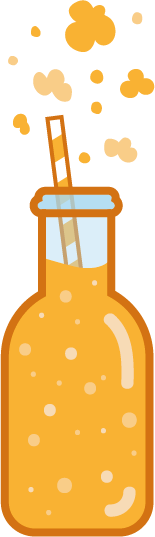 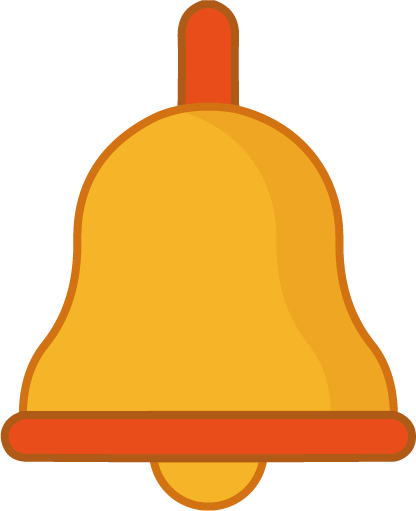 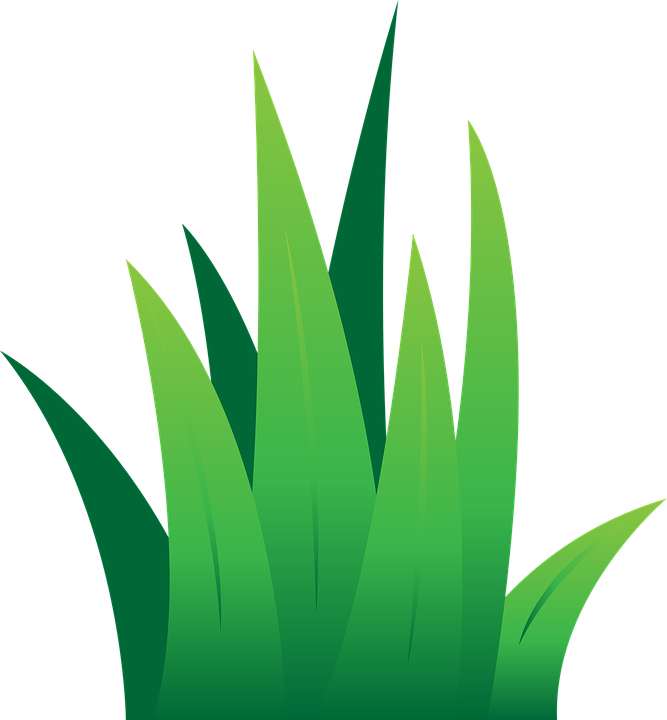 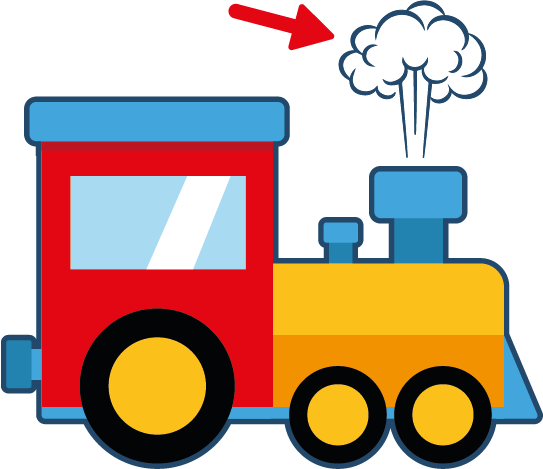 bell
grass
puff
fizz
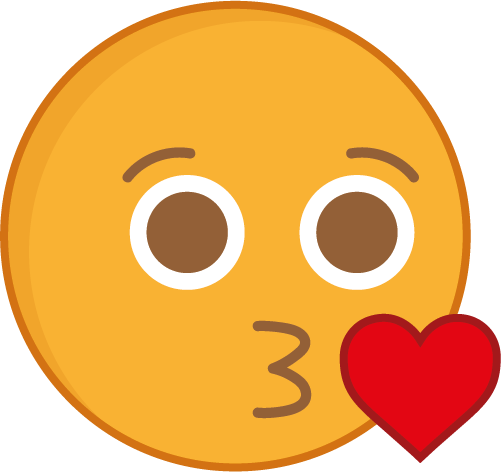 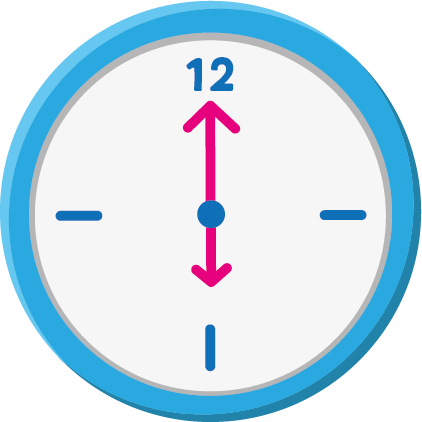 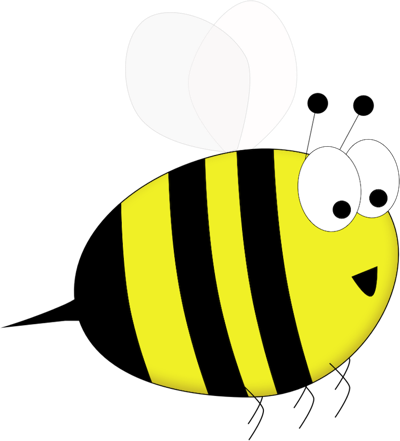 z
z
z
kiss
clock
buzz
This Week’s Words
Do you know what they all mean?
What do the words have in common?
2.2
honk
tank
pink
basket
skin
think
kit
sketch
bank
mask
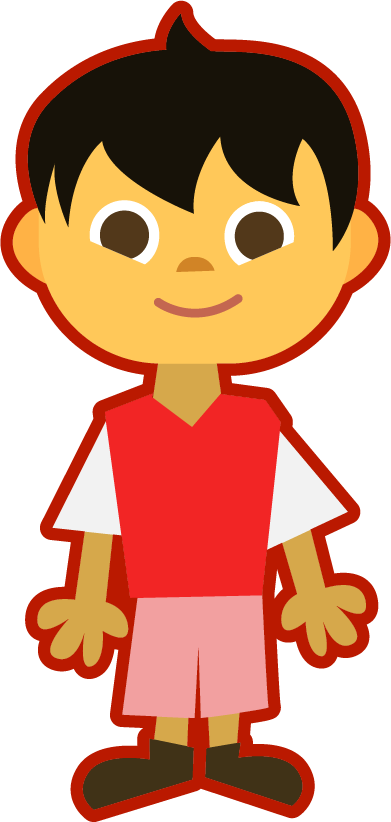 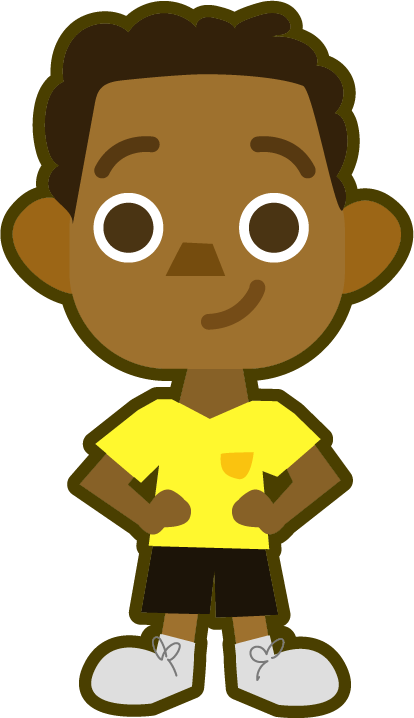 This week’s words all have either a ‘k’ or an ‘nk’. Can you spot them?
How many syllables are in each word?
‘basket’ has two syllables:
bas|ket

 All other words have just one syllable.
Word Sort
Can you sort the words into those with a ‘k’
and those with an ‘nk’?
2.3
bank
honk
‘nk’
‘k’
kit
sketch
The adjacent consonants ‘nk’ only appears at the end of a base word and always follow a vowel.
‘k’ can appear anywhere in a word.
skin
pink
tank
think
mask
basket
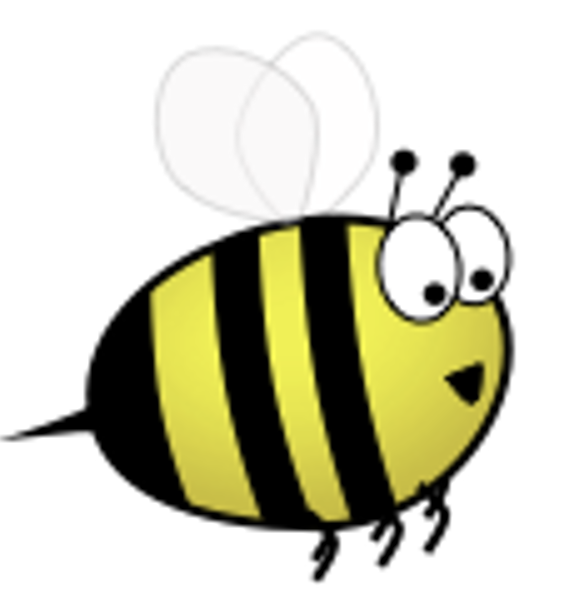 Do you notice any patterns for where the ‘nk’ and ‘k’ occur in the words?
Sound It, Squash It, Say It, Scribe It
Can you sound out and write the word ‘bank’?
Can you add the sound buttons underneath?
2.4
bank
bank
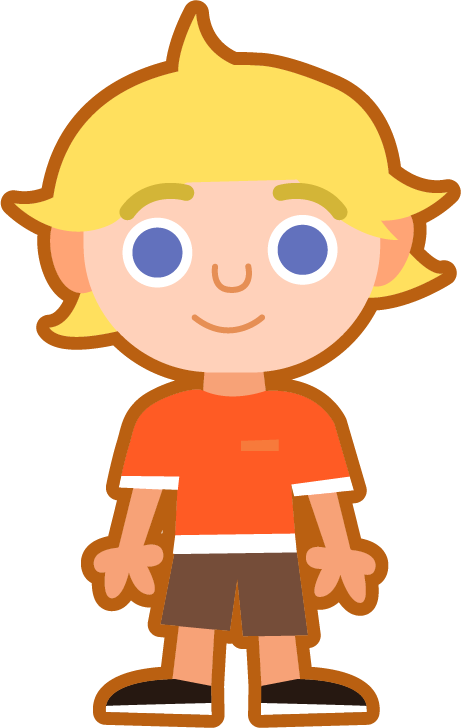 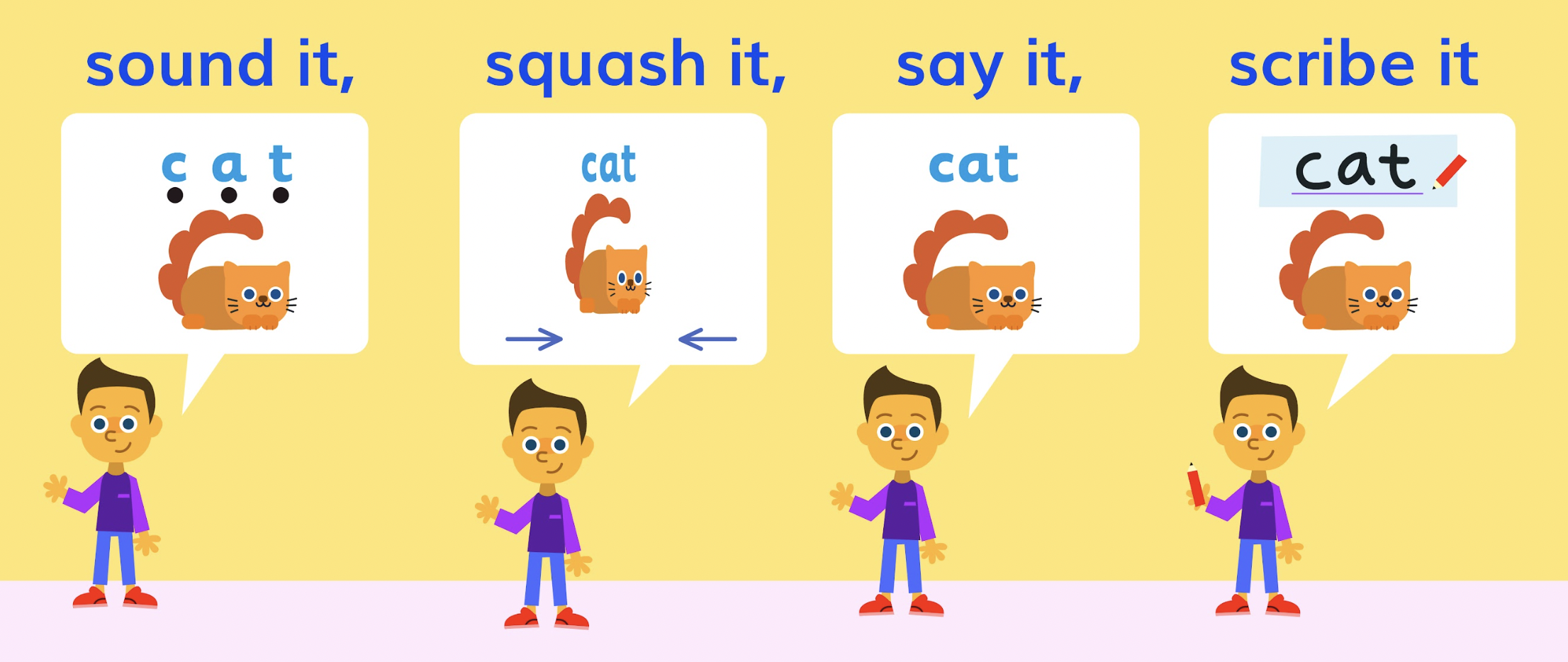 Use sound buttons for each phoneme. Draw a dot for each single letter sound and a line when two or more letters make one sound.
 ‘nk’ contains two sounds, so will need two dots.
Sound It, Squash It, Say It, Scribe It
Can you sound out and write the words below?
Can you add the sound buttons underneath?
2.5
honk
tank
sketch
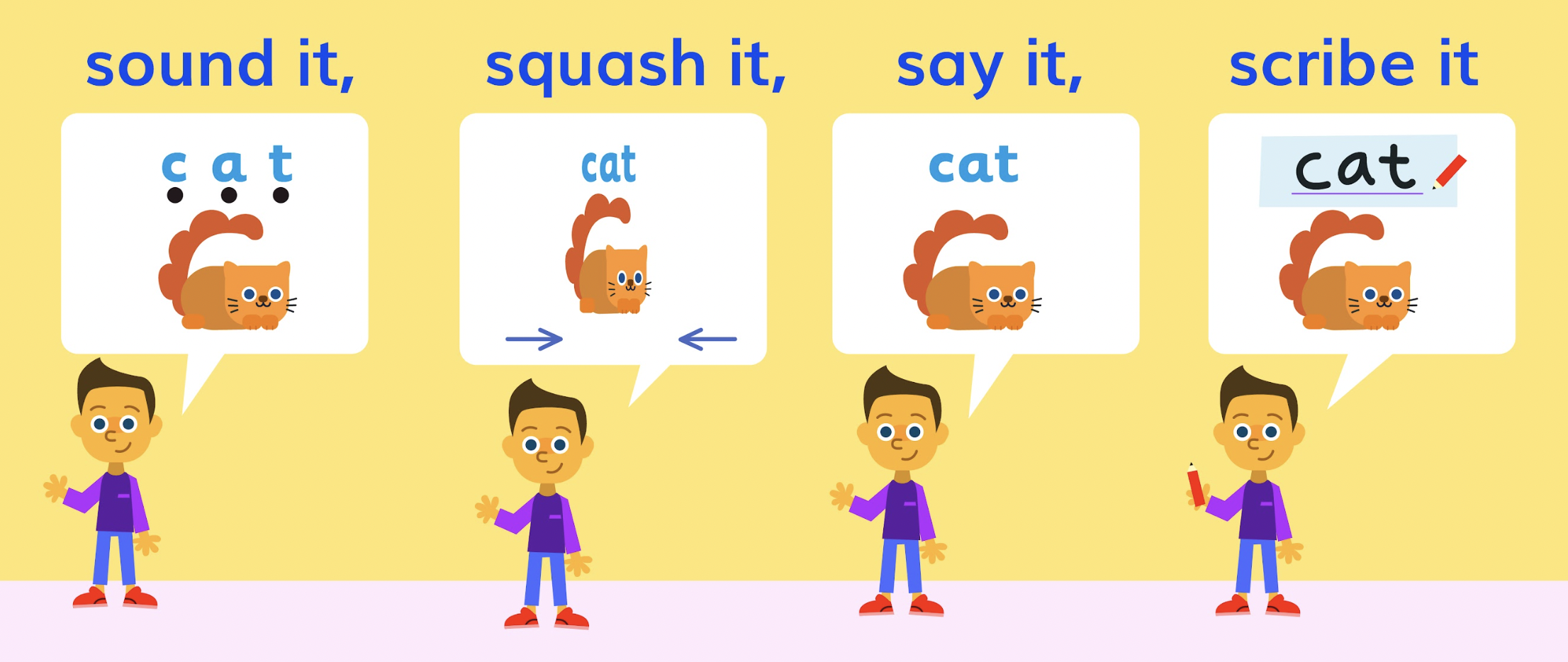 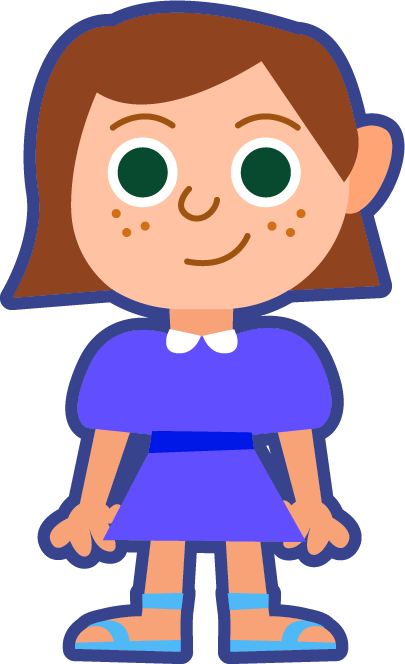 Here, three letters make one sound. 
‘tch’ can make a /ch/ sound. Can you say /ch/?
Words with the /k/ sound spelled ‘k’ and the ‘nk’ spelling pattern
To be able to segment words into the correct syllables and phonemes
To spell words with the /k/ sound spelled ‘k’ and the ‘nk’ spelling pattern.
2.6
Write the word with the sound buttons underneath the phonemes and then rewrite the whole word.
Words with the /k/ sound spelled ‘k’ and the ‘nk’ spelling pattern
Answers
2.7
Words with the /k/ sound spelled ‘k’ and the ‘nk’ spelling pattern
To be able to segment words into the correct syllables and phonemes
To spell words with ‘k’ and ‘nk’
2.8
Write the word that matches the picture.
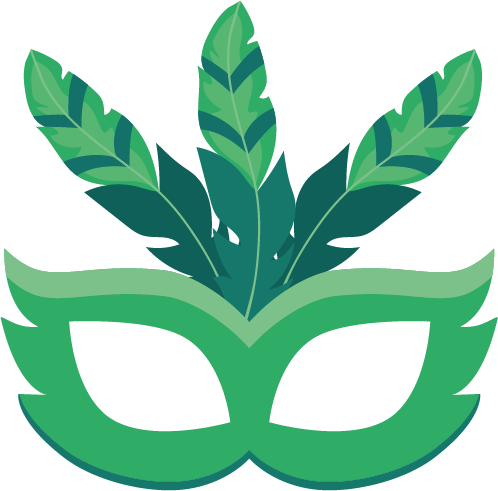 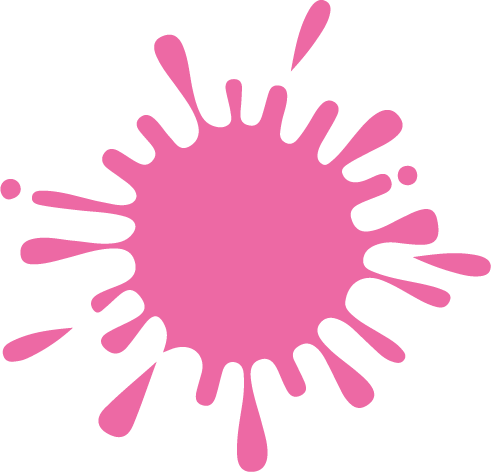 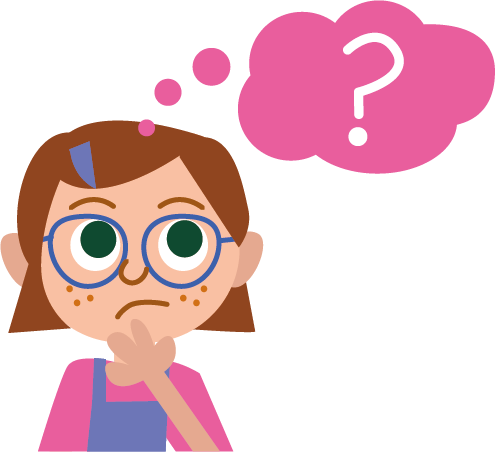 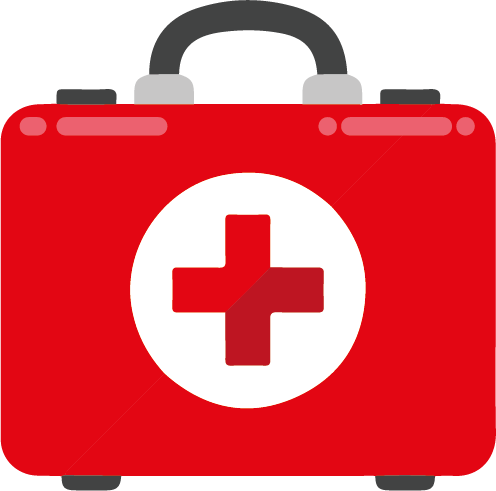 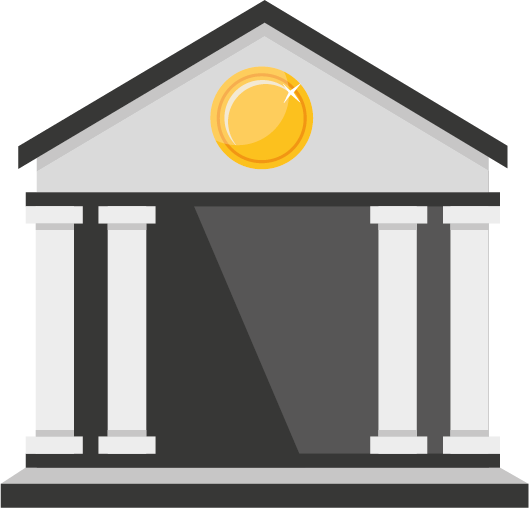 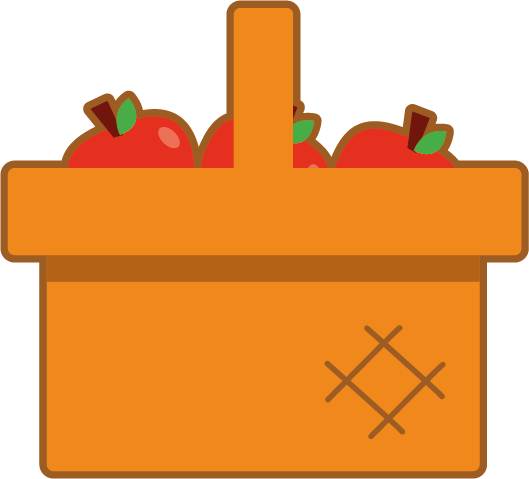 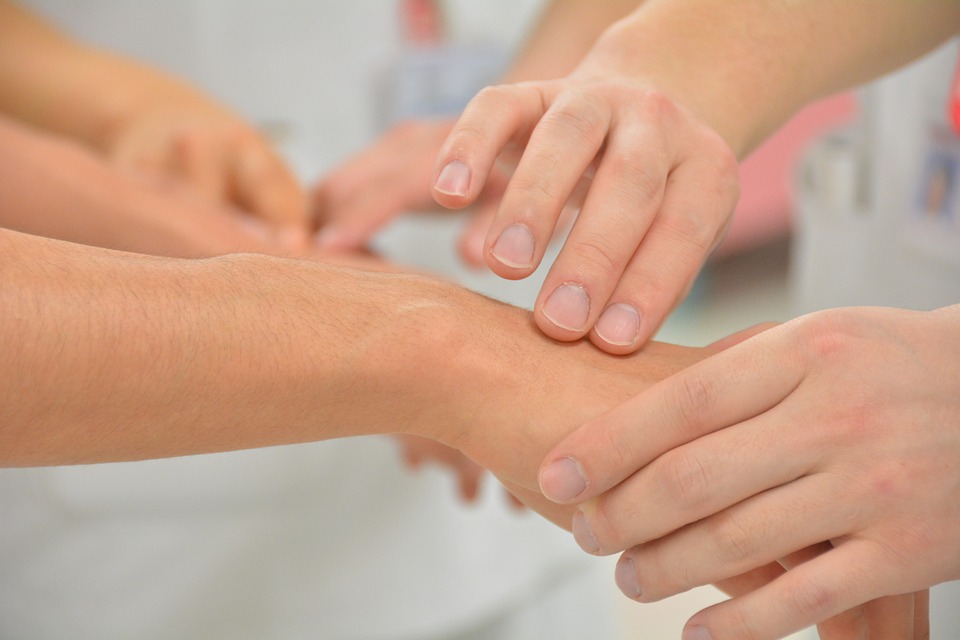 Words with the /k/ sound spelled ‘k’ and the ‘nk’ spelling pattern
To be able to segment words into the correct syllables and phonemes
To spell words with ‘k’ and ‘nk’
2.9
Write the word that matches the picture.
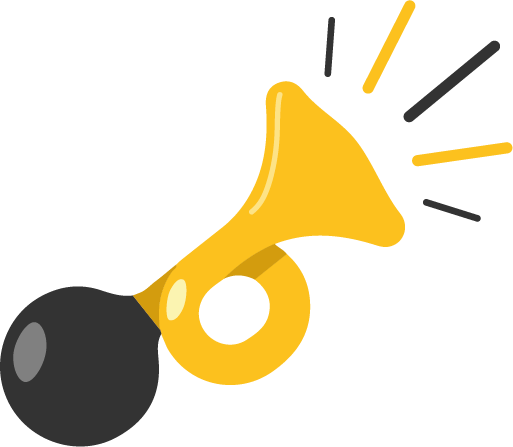 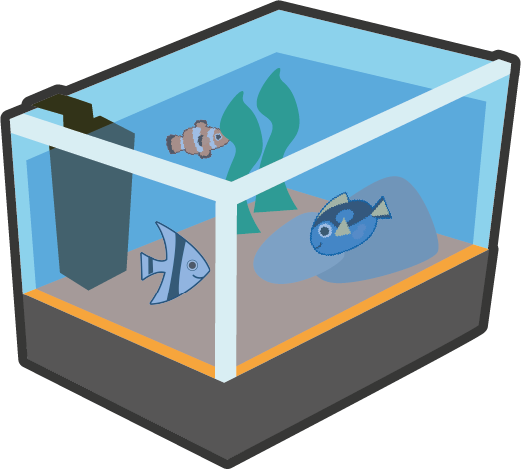 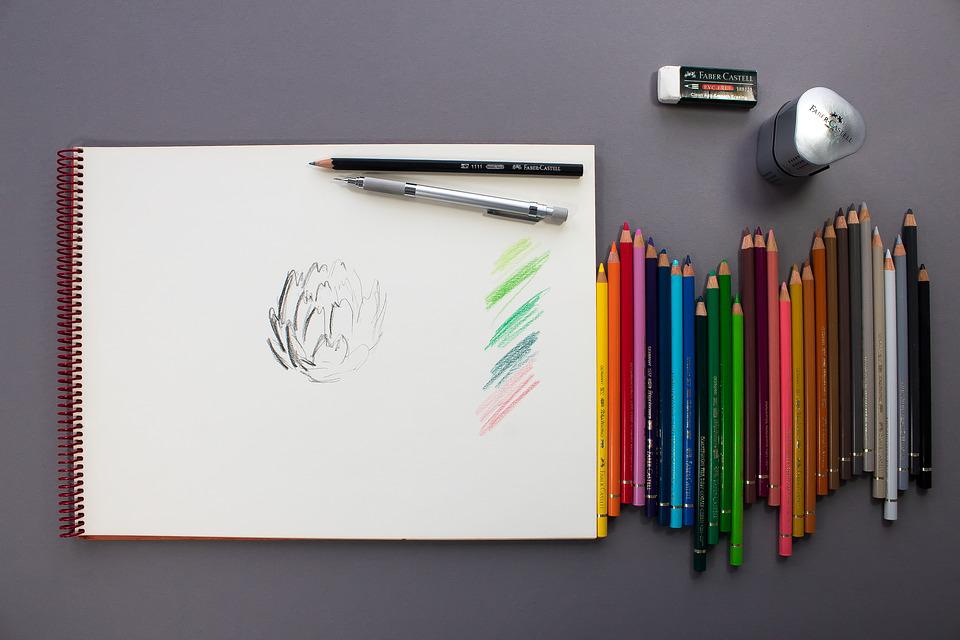 Choose one of this week’s words to write in a sentence.
Words with the /k/ sound spelled ‘k’ and the ‘nk’ spelling pattern
Answers
2.10
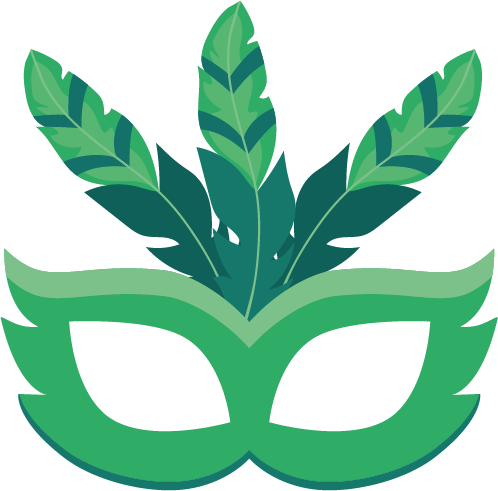 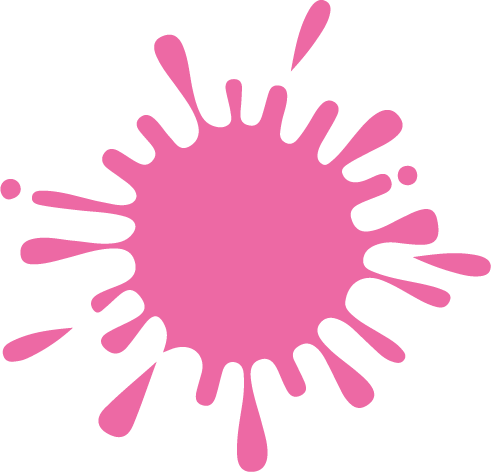 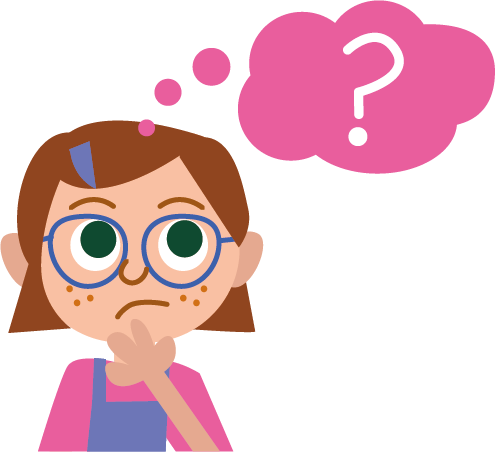 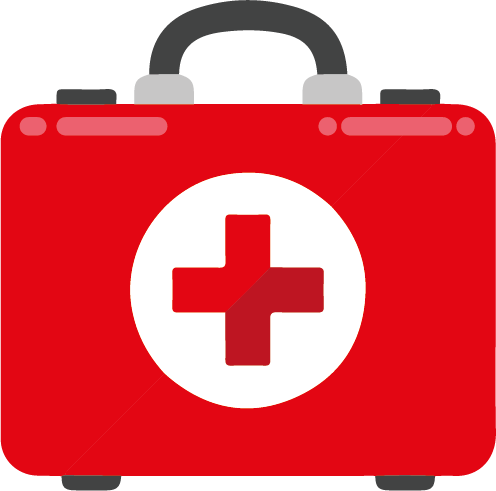 mask
kit
think
pink
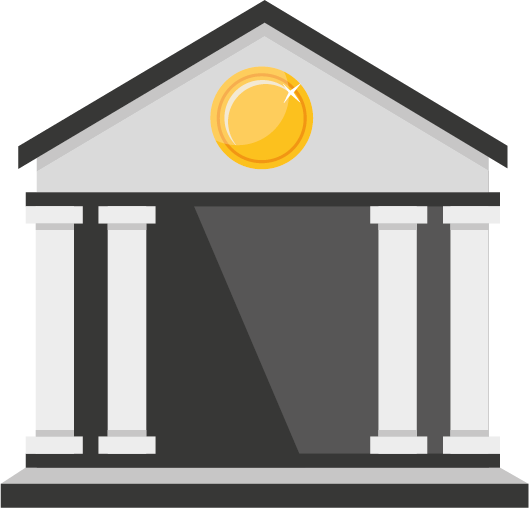 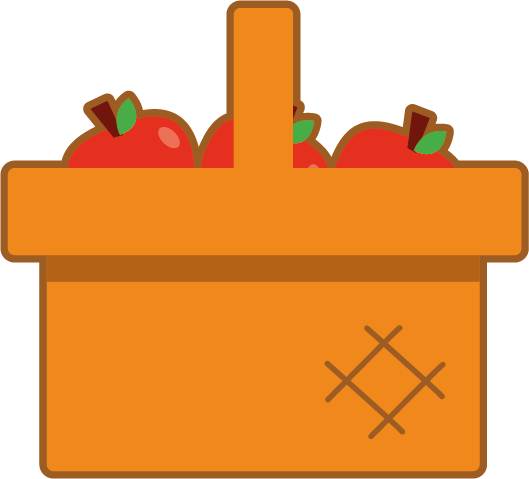 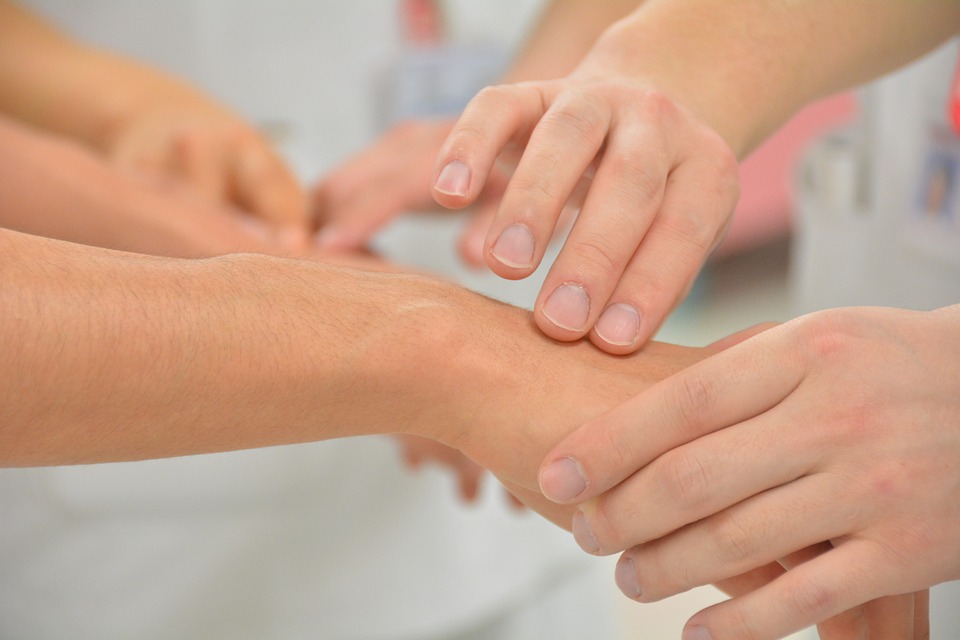 bank
skin
basket
Words with the /k/ sound spelled ‘k’ and the ‘nk’ spelling pattern
Answers
2.11
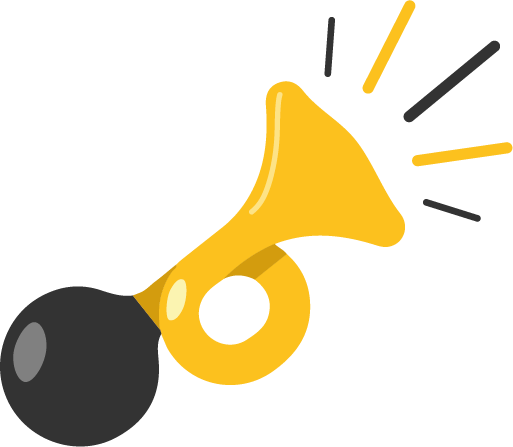 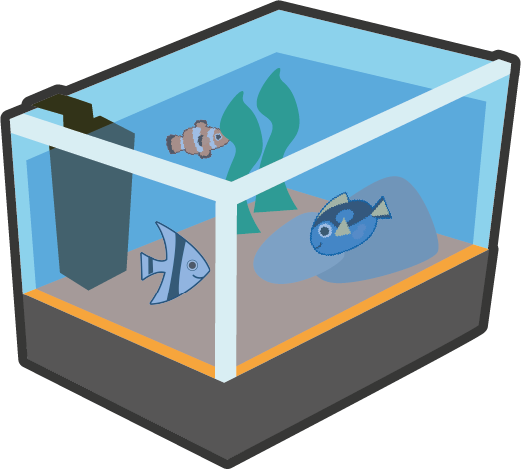 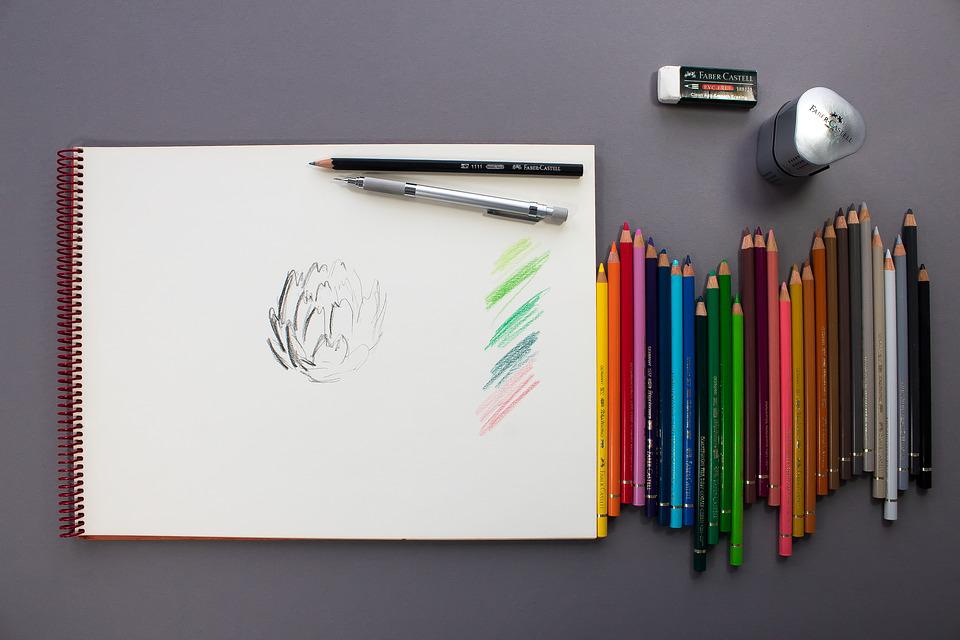 tank
honk
sketch
Choose one of this week’s words to write in a sentence.
There is a fish in the tank.
Words with the /k/ sound spelled ‘k’ and the ‘nk’ spelling pattern
To be able to segment words into the correct syllables and phonemes
To spell words with ‘k’ and ‘nk’
2.12
Choose one of your words to complete the two sentences. Try to write three sentences of your own.
Words with the /k/ sound spelled ‘k’ and the ‘nk’ spelling pattern
Possible Answers
2.13
bank
bank
honk
honk
basket
basket
think
think
sketch
sketch
Missing Words
Can you write the missing word to finish the sentence?
2.14
tank
The fish are in the ______ .
Did you spell 
it like this? Did you remember ‘nk’ at the end?
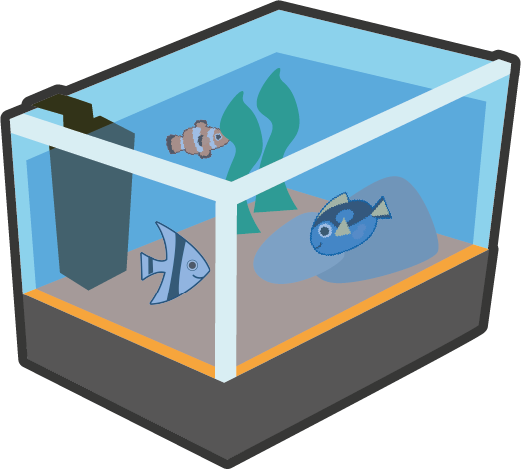 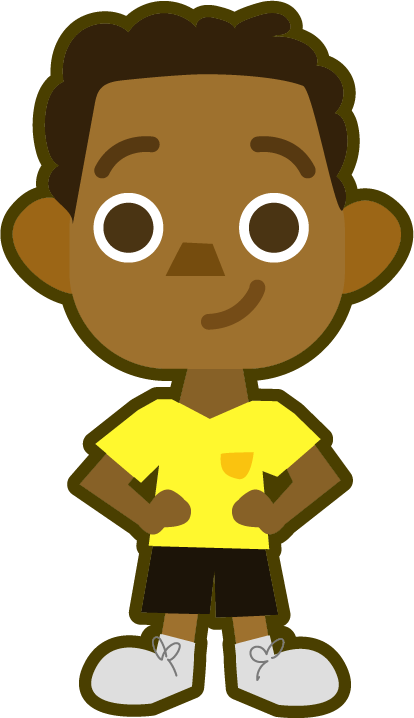 tank
Missing Words
Can you write the missing word to finish the sentence?
2.15
pink
The doll has a ______ dress.
Did you spell 
it like this? Did you remember ‘nk’ at the end?
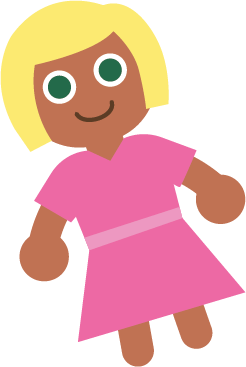 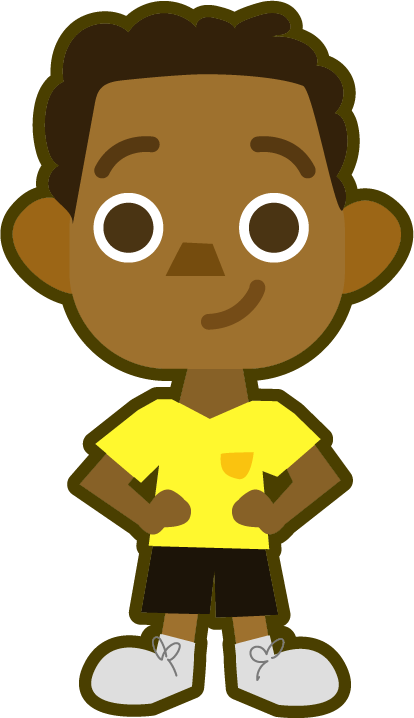 pink
Missing Words
Can you write the missing word to finish the sentence?
2.16
think
I ______ it is going to rain today.
Did you spell 
it like this? Did you remember ‘nk’ at the end?
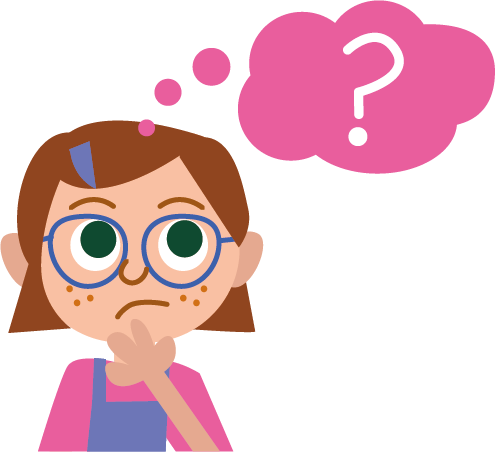 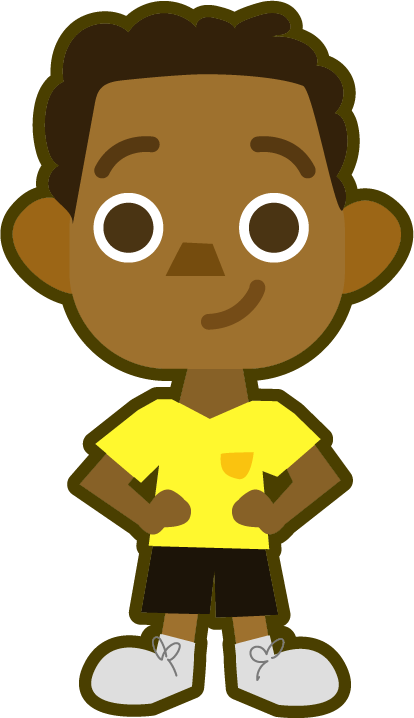 think
Missing Words
Can you write the missing word to finish the sentence?
2.17
skin
My ______ is sun burnt.
Did you spell 
it like this? Did you remember ‘k’ in the middle?
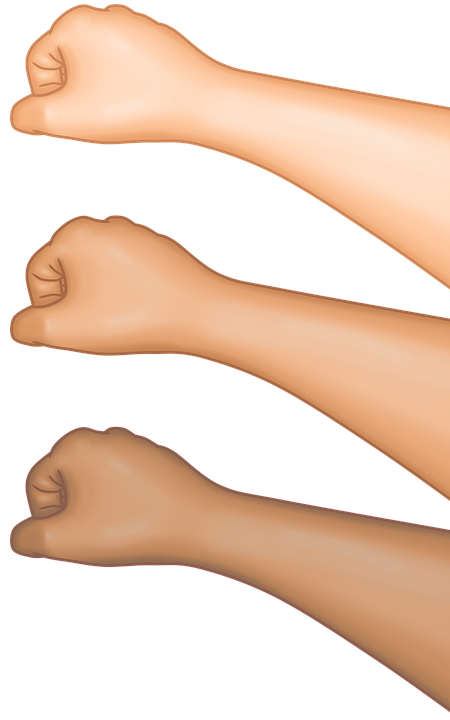 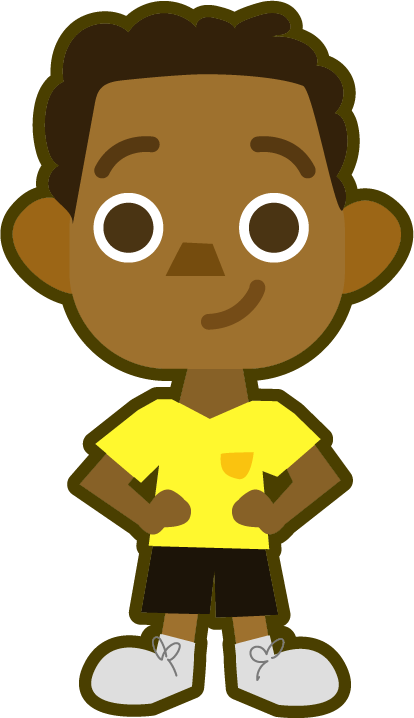 skin
Missing Words
Can you write the missing word to finish the sentence?
2.18
honk
The car horn went ______ .
Did you spell 
it like this? Did you remember ‘nk’ at the end?
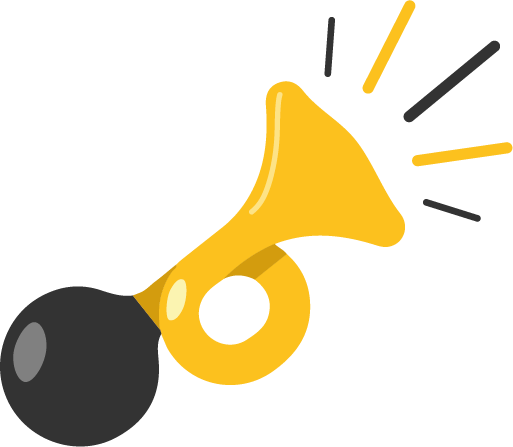 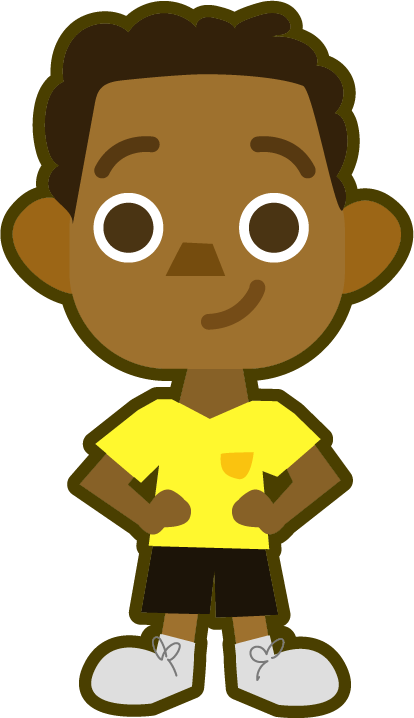 honk
Missing Words
Can you write the missing word to finish the sentence?
2.19
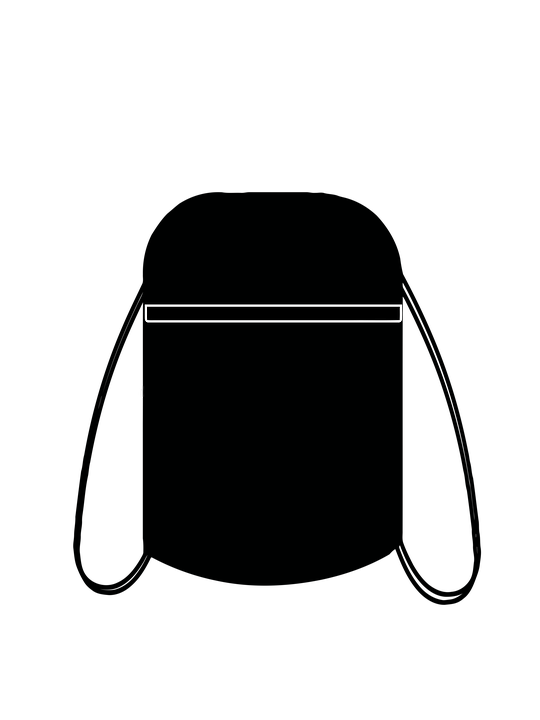 kit
I have lost my PE ______ .
Did you spell 
it like this? Did you remember ‘k’ at the start?
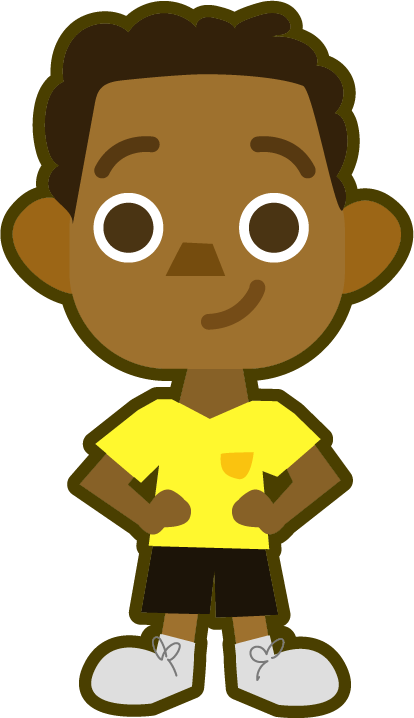 kit
Missing Words
Can you write the missing word to finish the sentence?
2.20
bank
The money is in the ______ .
Did you spell 
it like this? Did you remember ‘nk’ at the end?
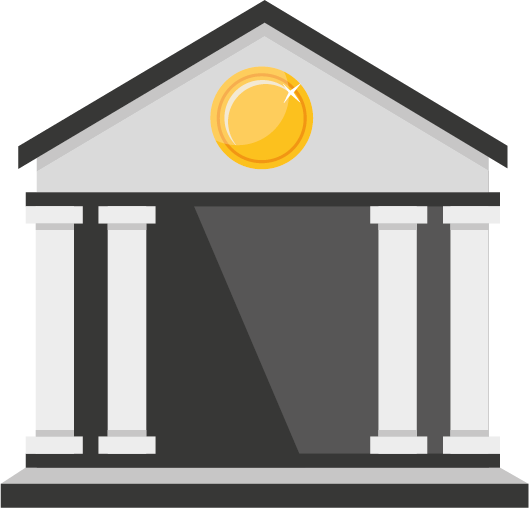 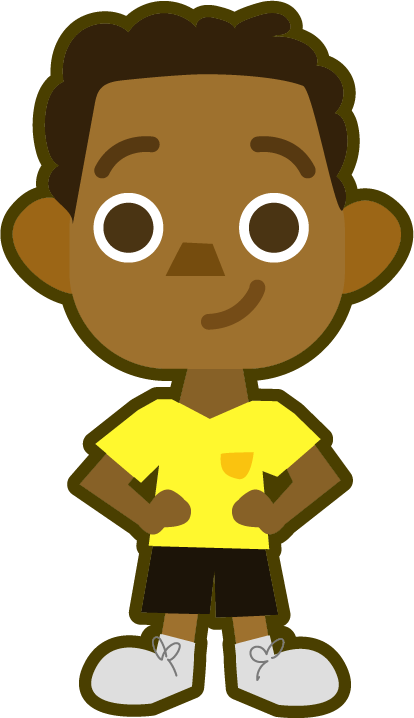 bank
Missing Words
Can you write the missing word to finish the sentence?
2.21
sketch
I am going to ________ a picture of a tree.
Did you spell 
it like this? Did you remember ‘k’ in the middle?
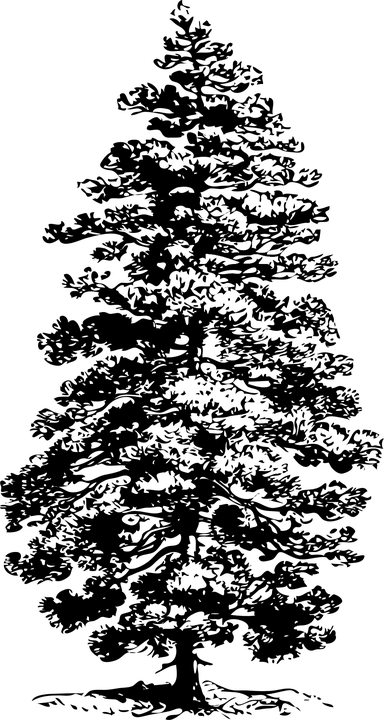 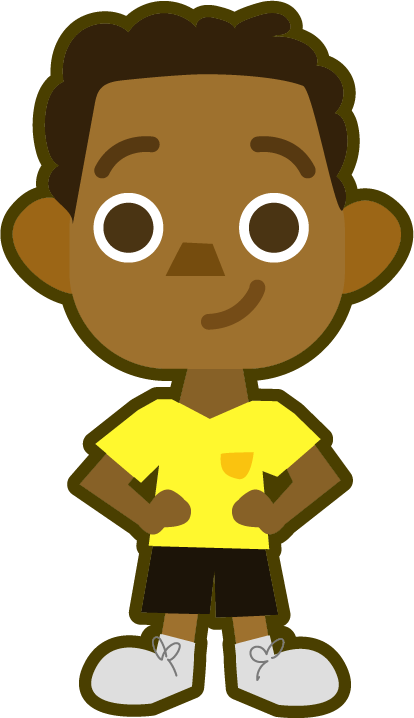 sketch
Missing Words
Can you write the missing word to finish the sentence?
2.22
Red Riding Hood had treats for Grandma in her ________ .
Did you spell 
it like this? Did you remember ‘k’ in the middle?
basket
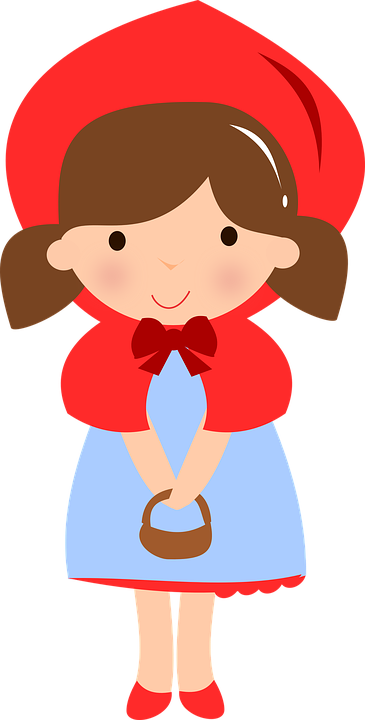 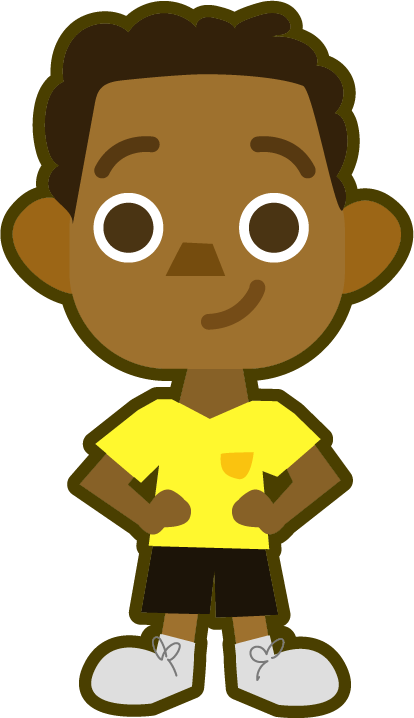 basket
Missing Words
Can you write the missing word to finish the sentence?
2.23
mask
The ______ has green feathers.
Did you spell 
it like this? Did you remember ‘k’ at the end?
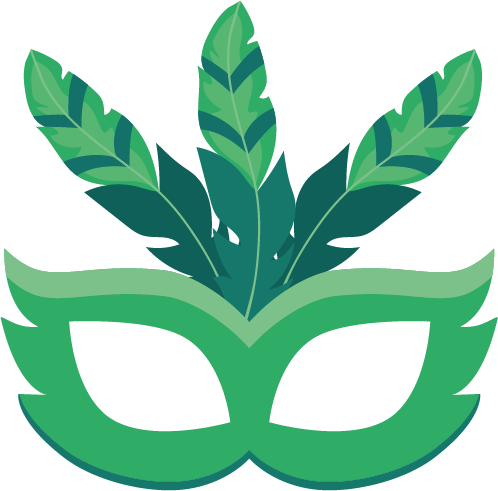 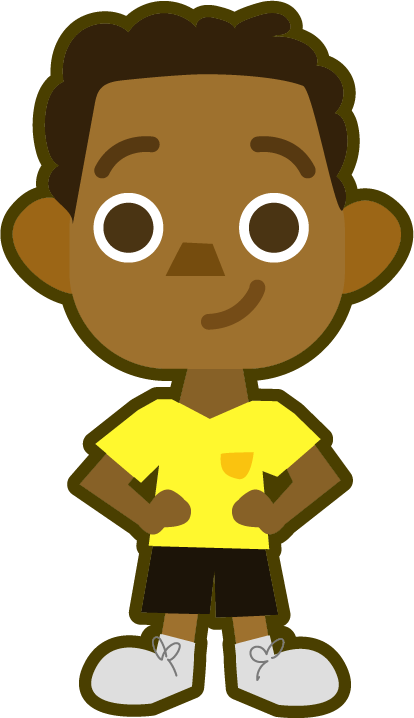 mask